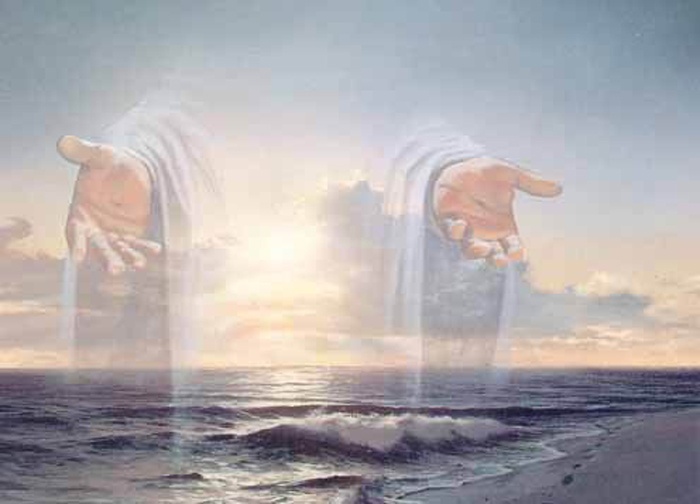 Кто во что верит
Многоликое человечество
по внешнему облику
Мы
 разные
по национальности
по месту рождения
 и проживания
по взглядам на мир
взгляды на мир
верующие
атеисты
Бог
посредник
места поклонения
обряды
основные религии
буддизм
ислам
христианство
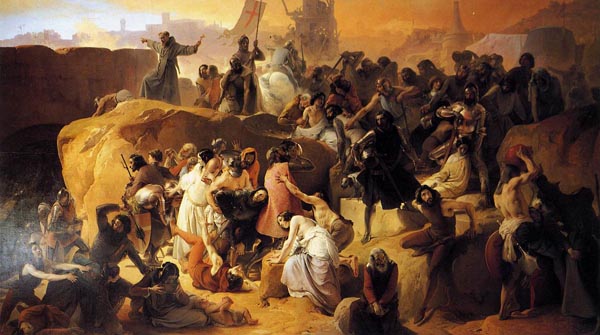 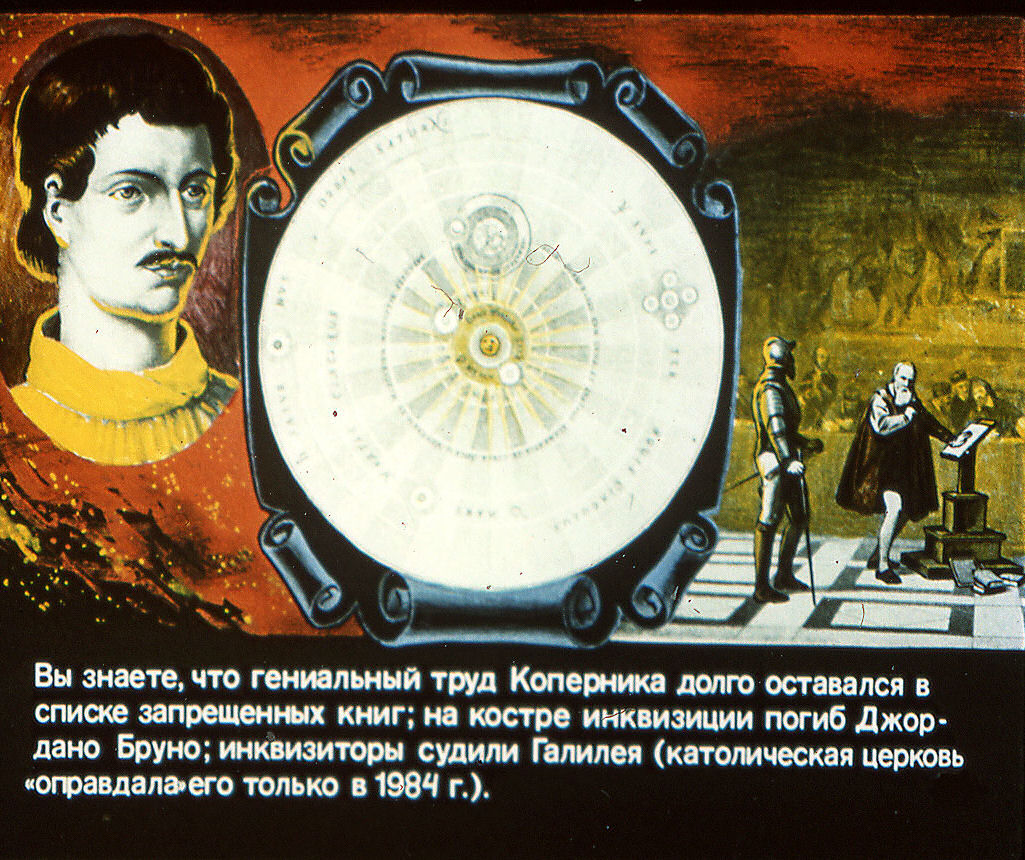 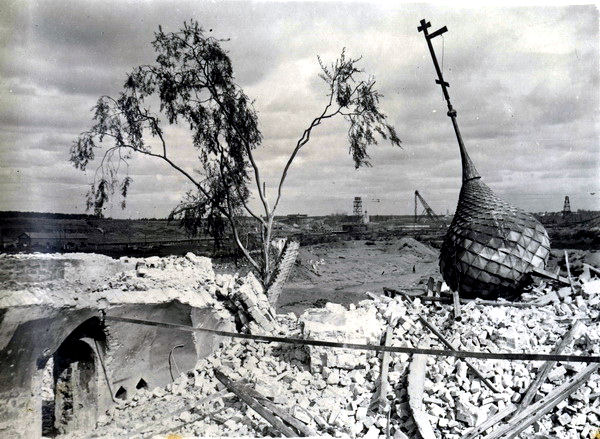 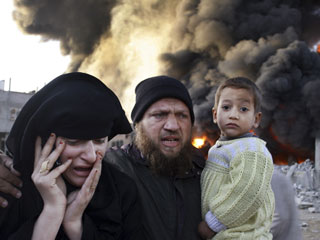 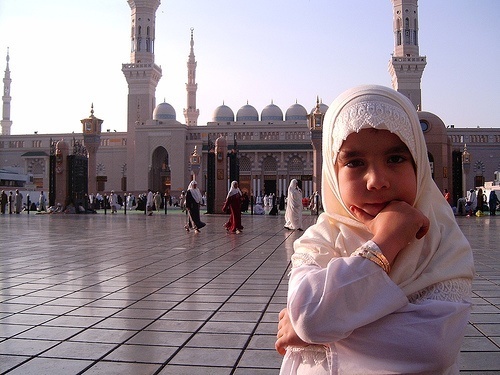 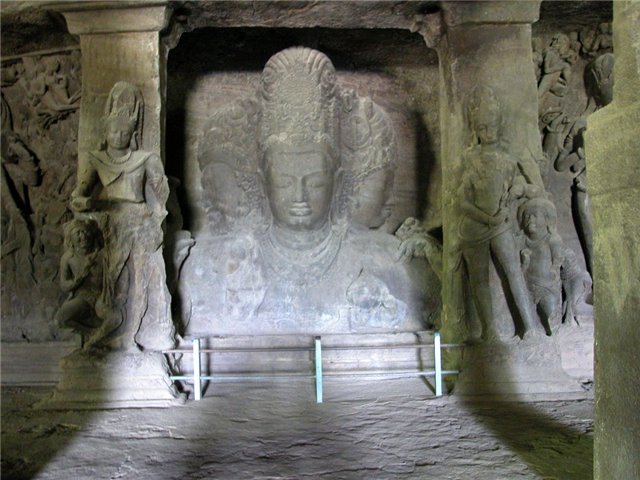 БУДДИЗМ
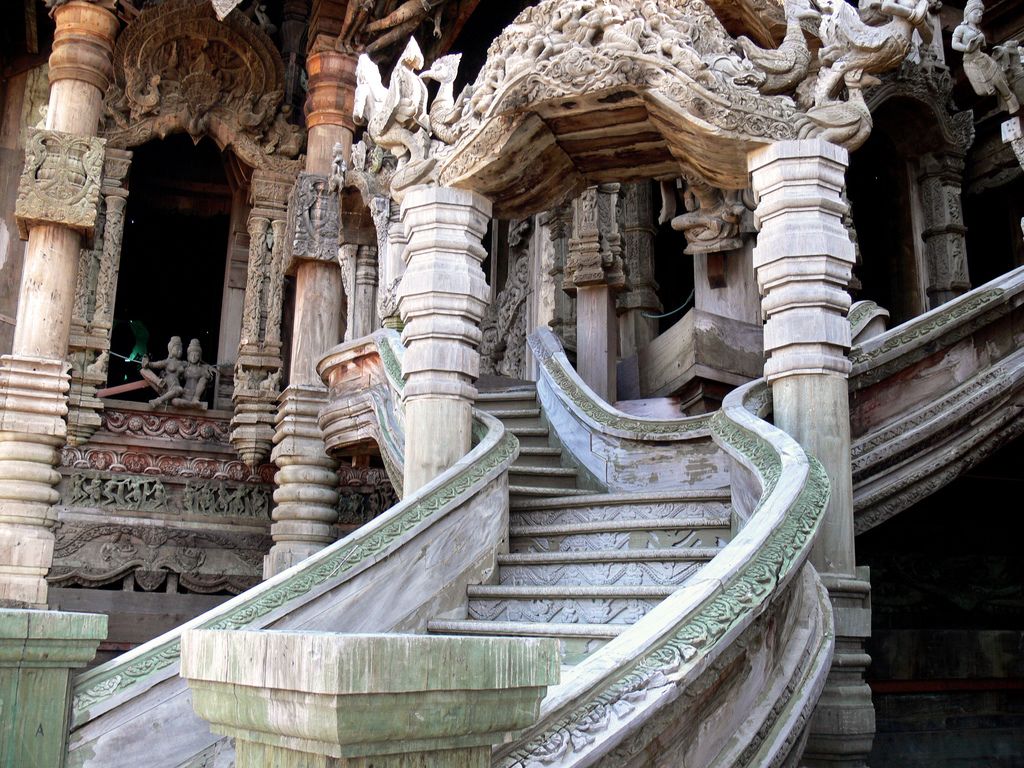 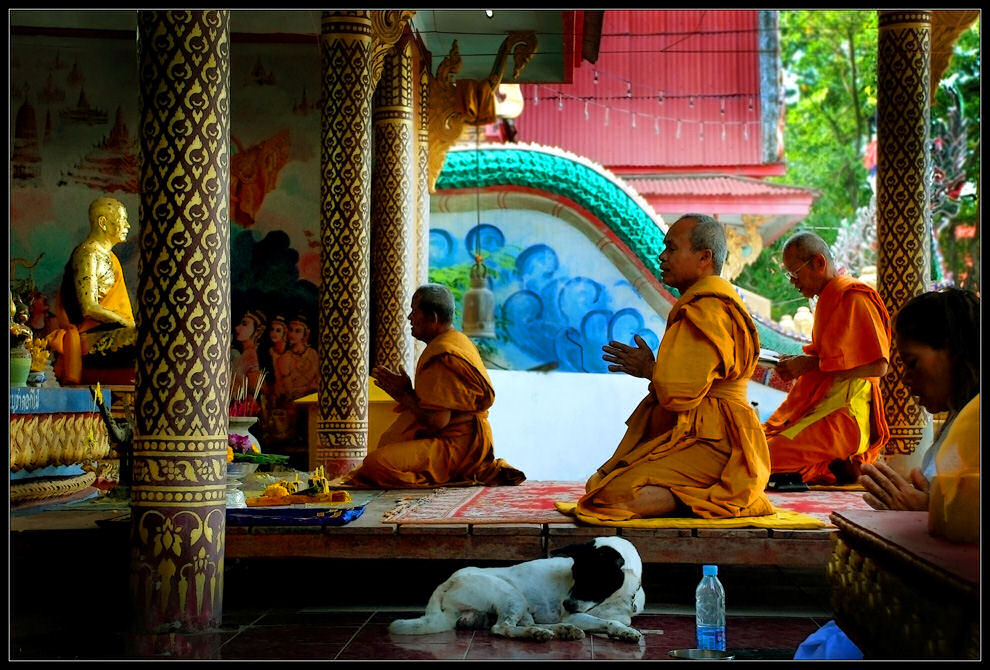 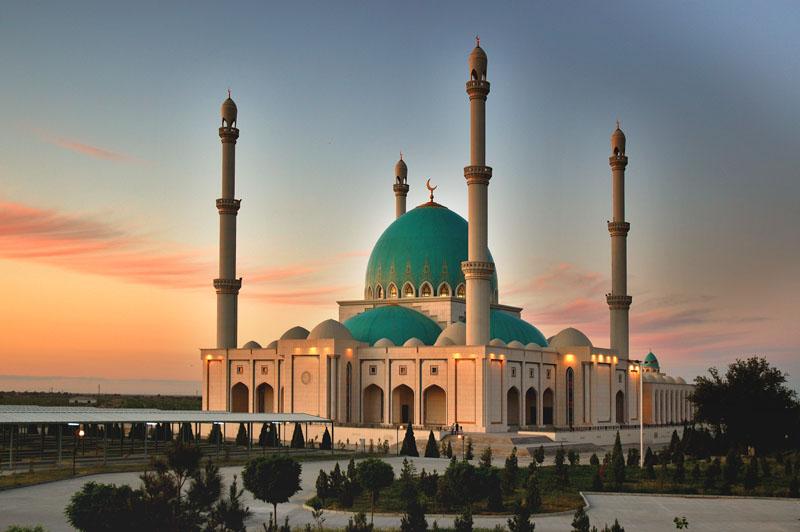 ИСЛАМ
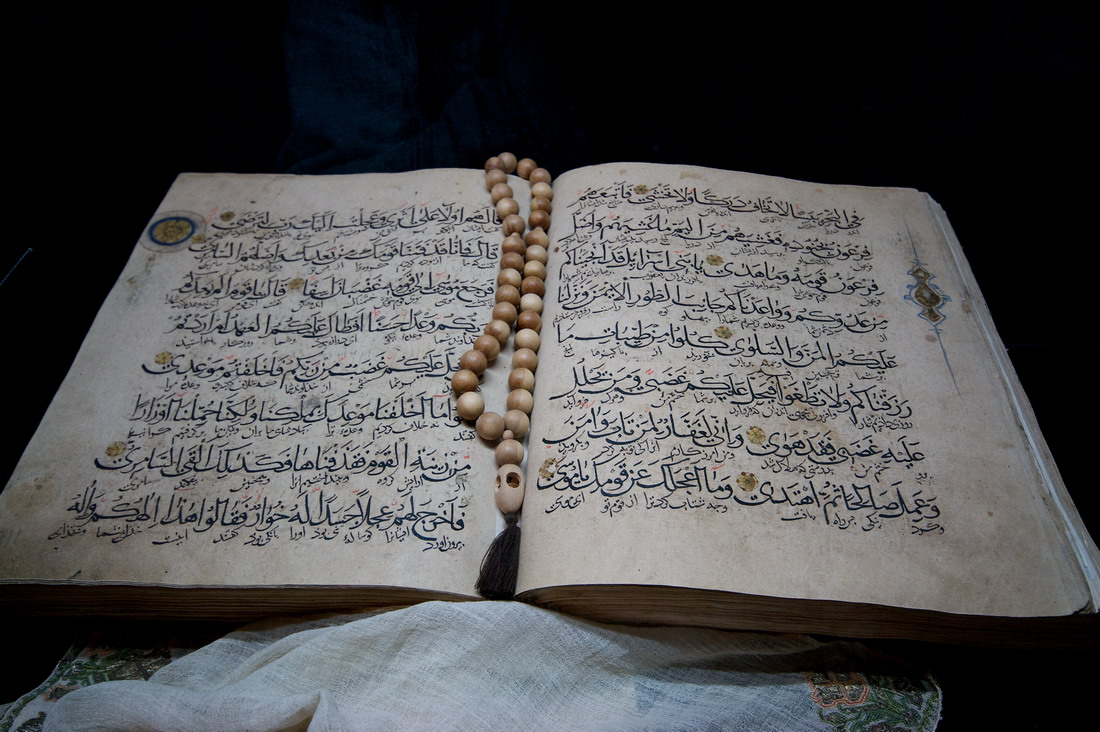 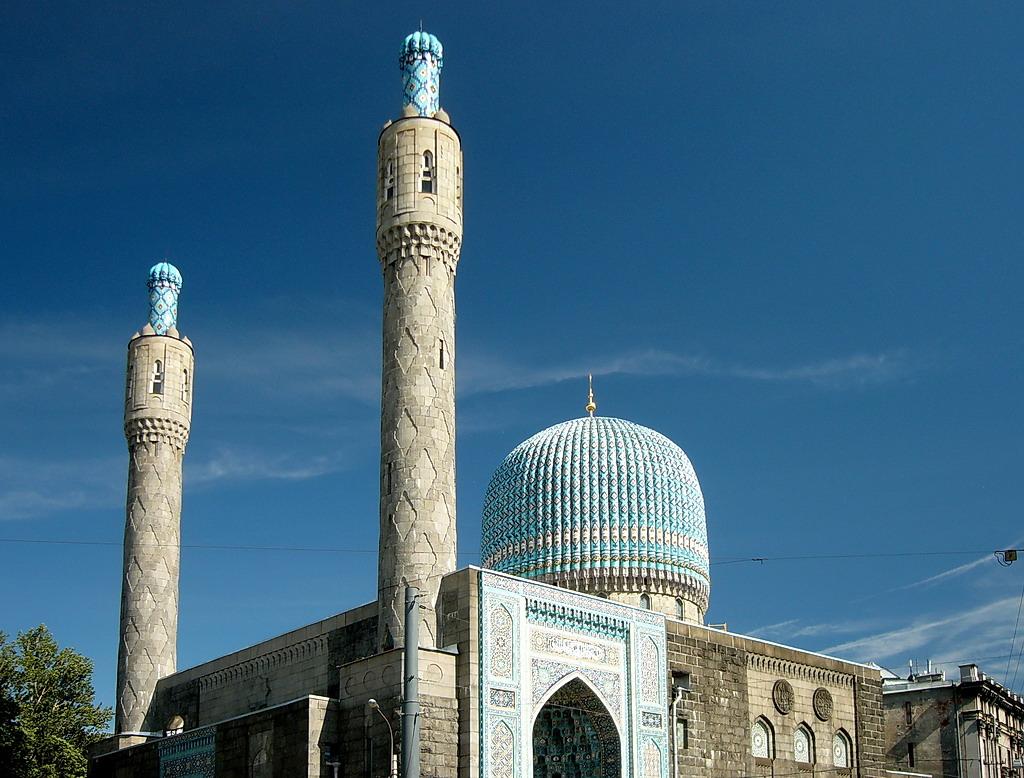 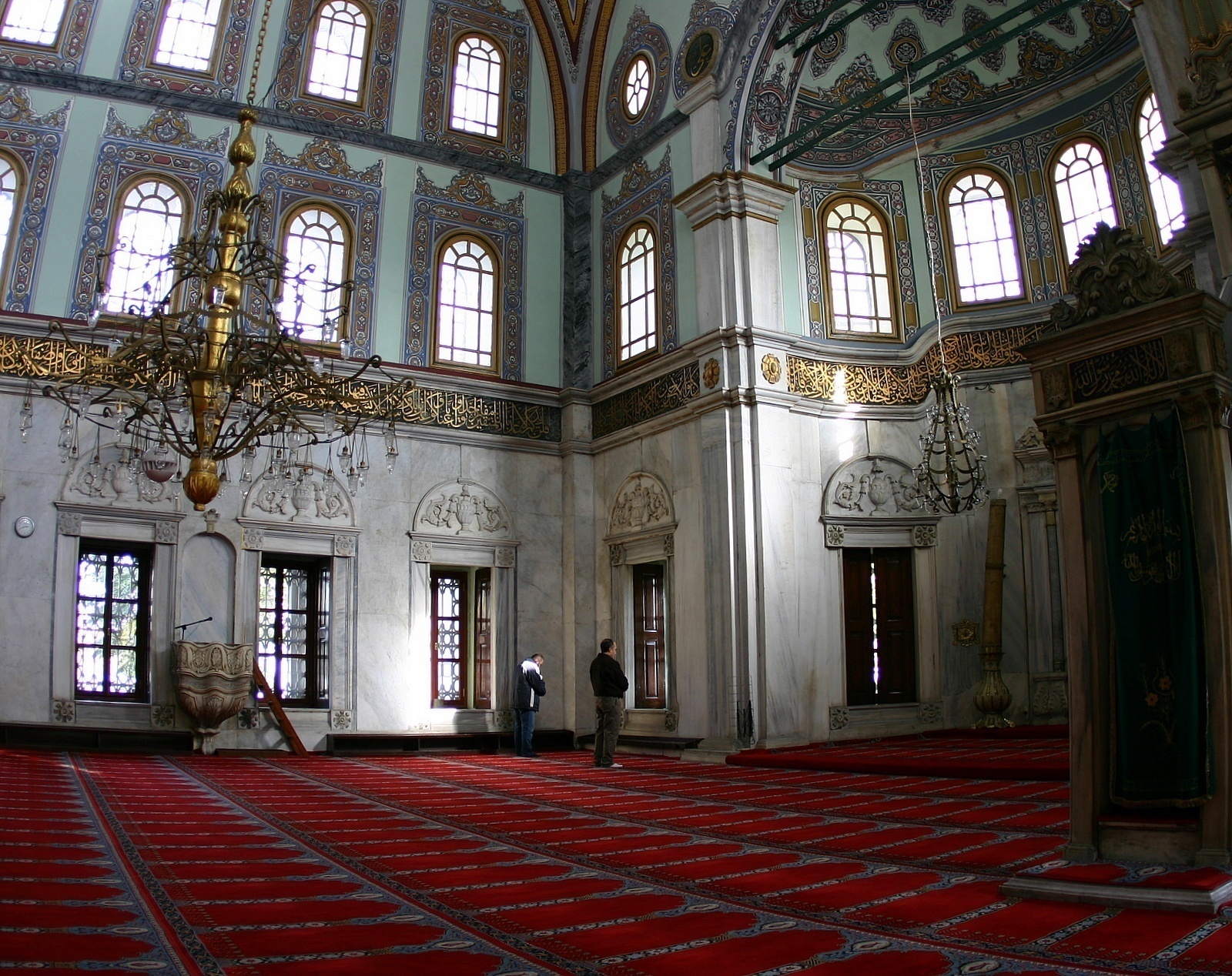 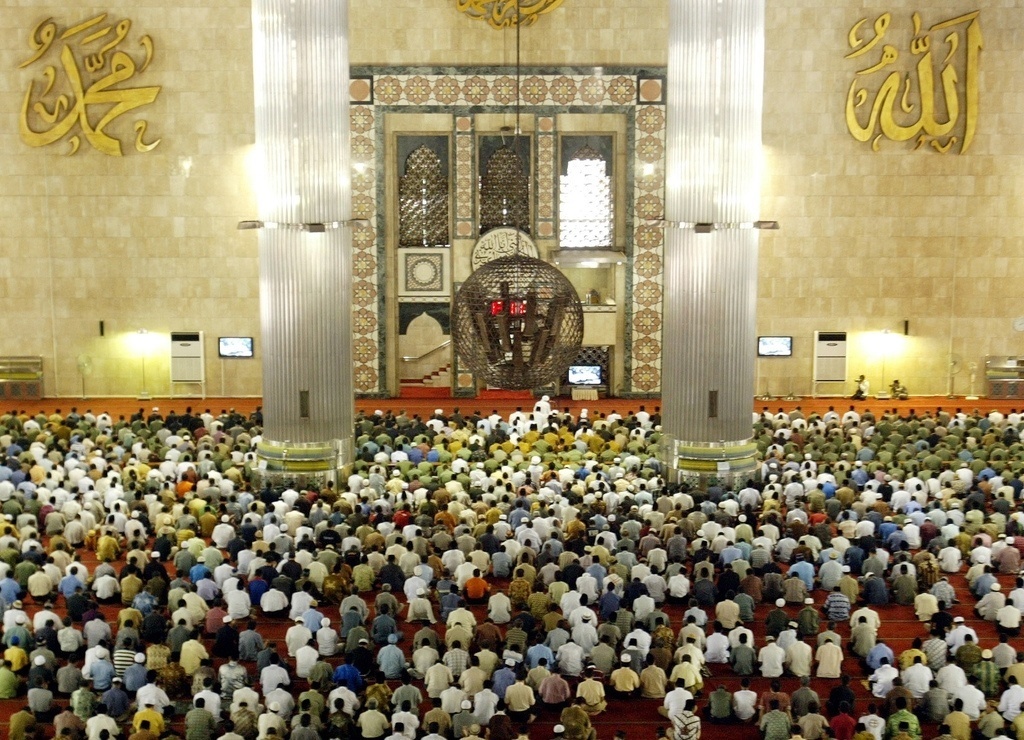 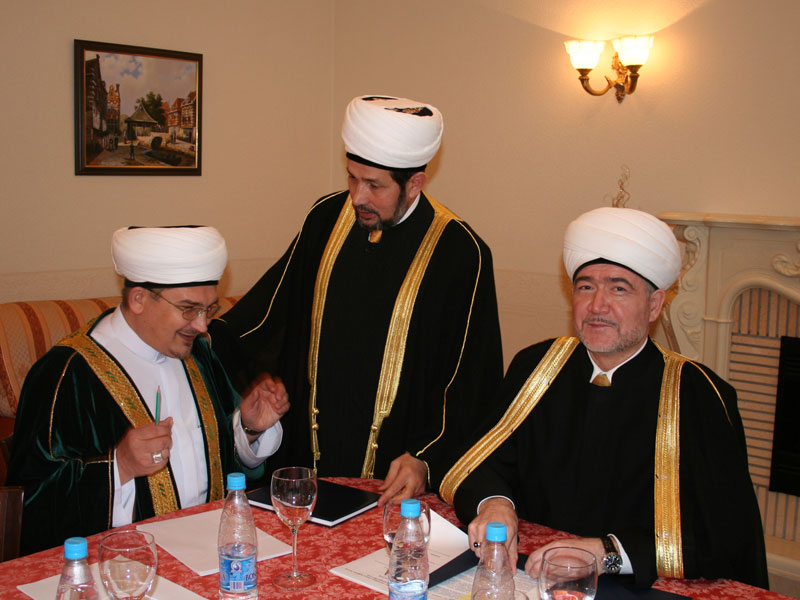 христианство
православие
католическая церковь
протестантизм
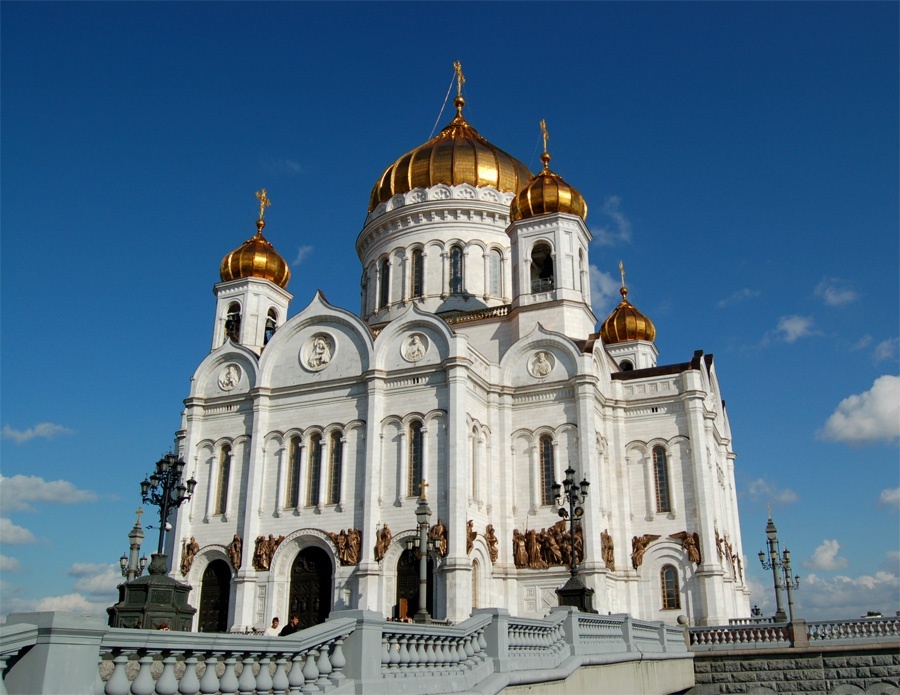 православие
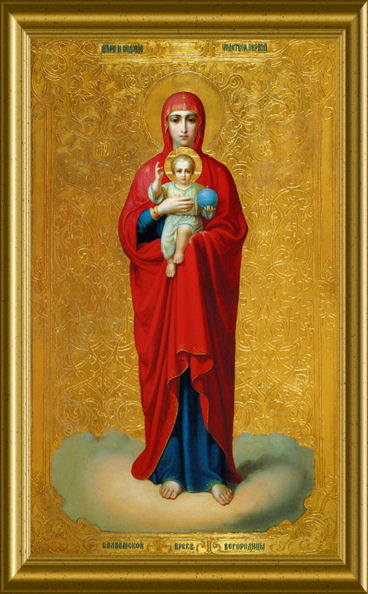 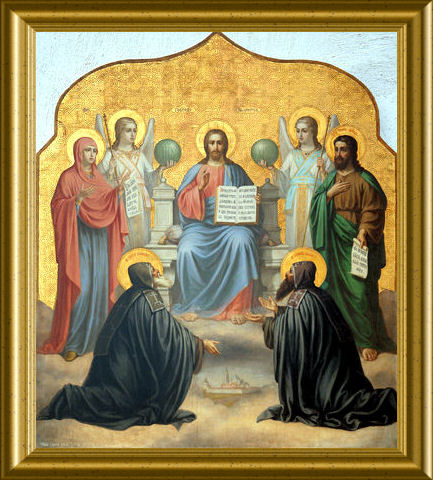 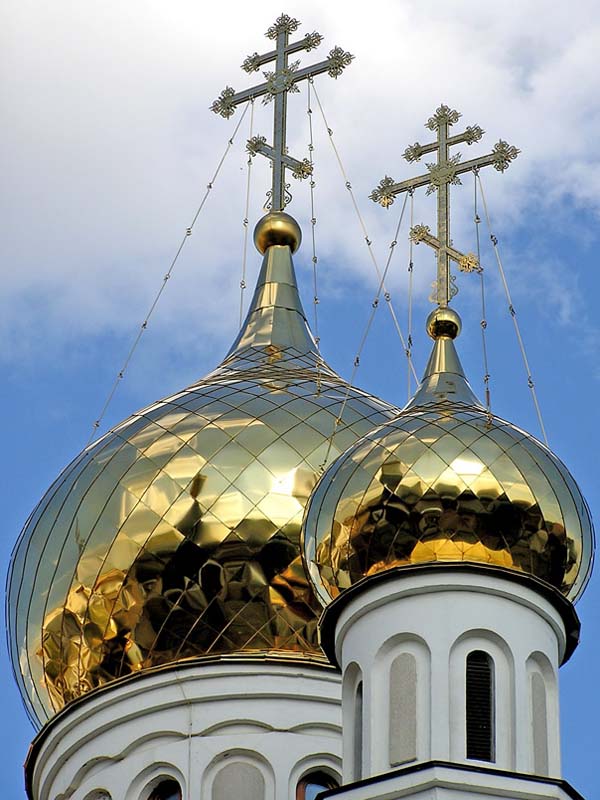 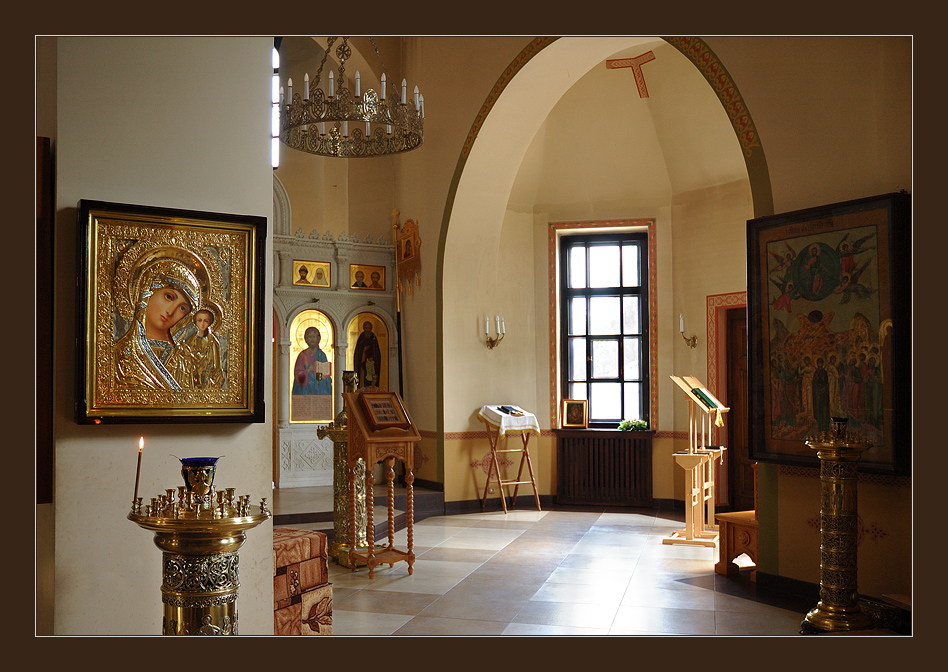 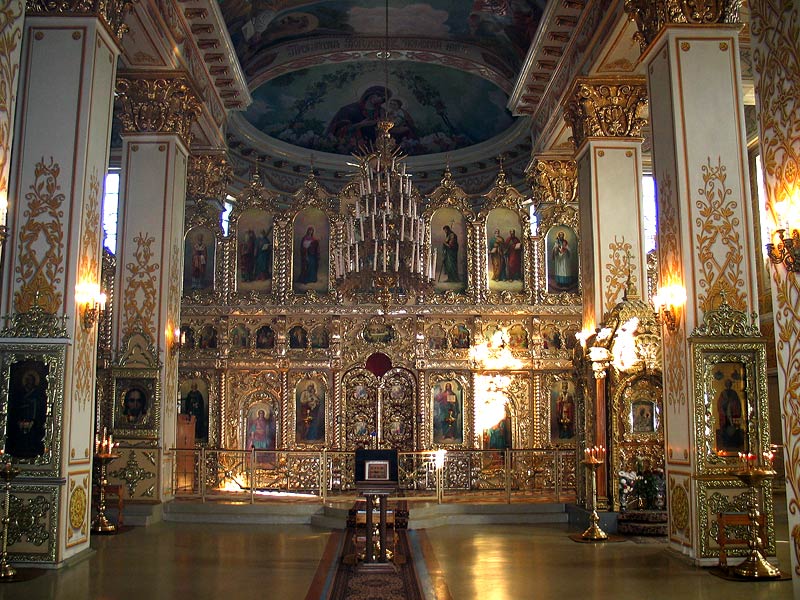 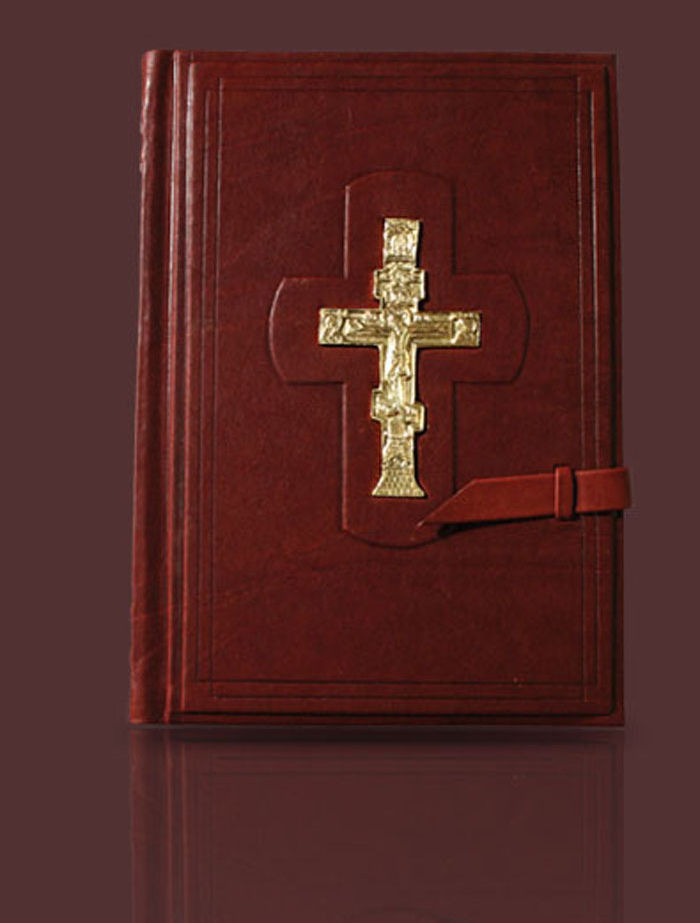 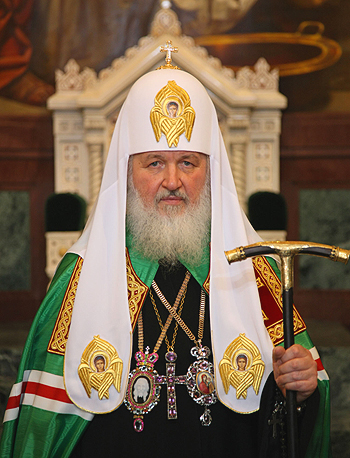 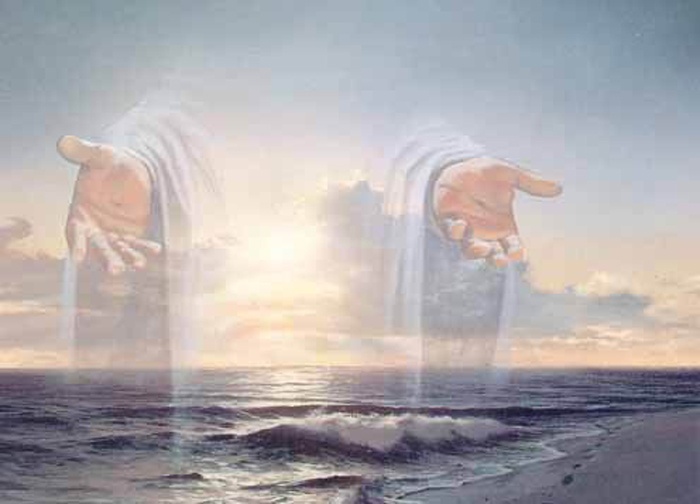 Кто прав?
Во что верить?
свобода 
совести
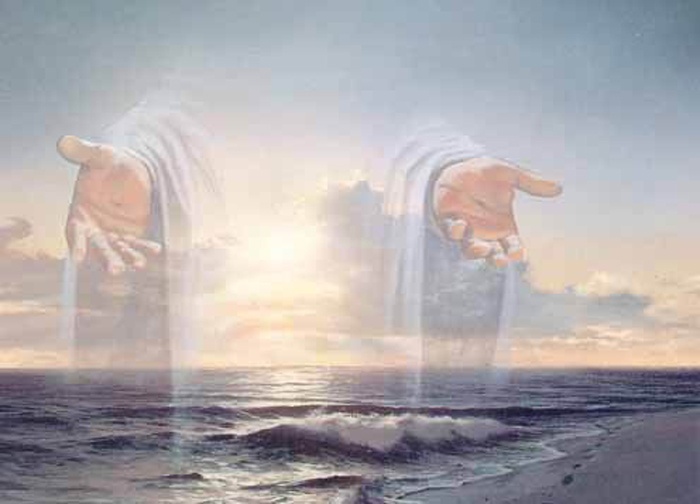 Атеист
безбожникневерующий
Верующий
- признающий 
существование Бога
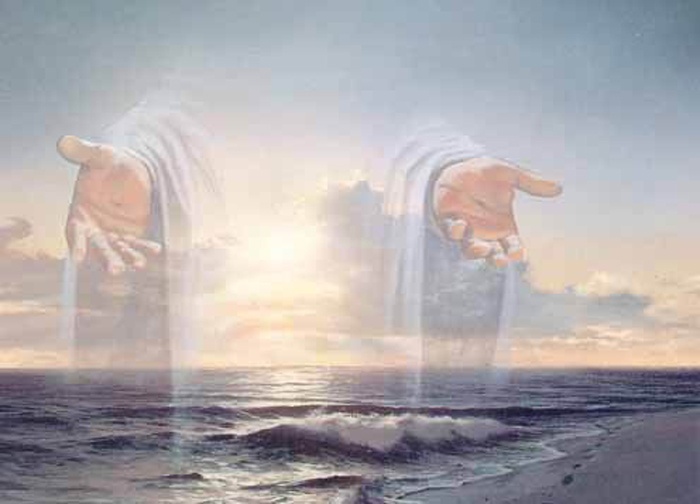 Религией
называют веру людей 
в существование высших, 
сверхъестественных 
сил –Бога или богов.
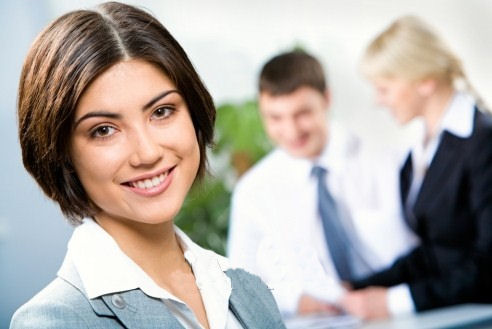 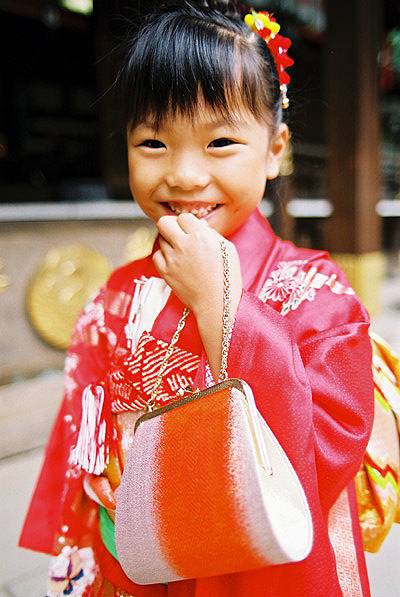 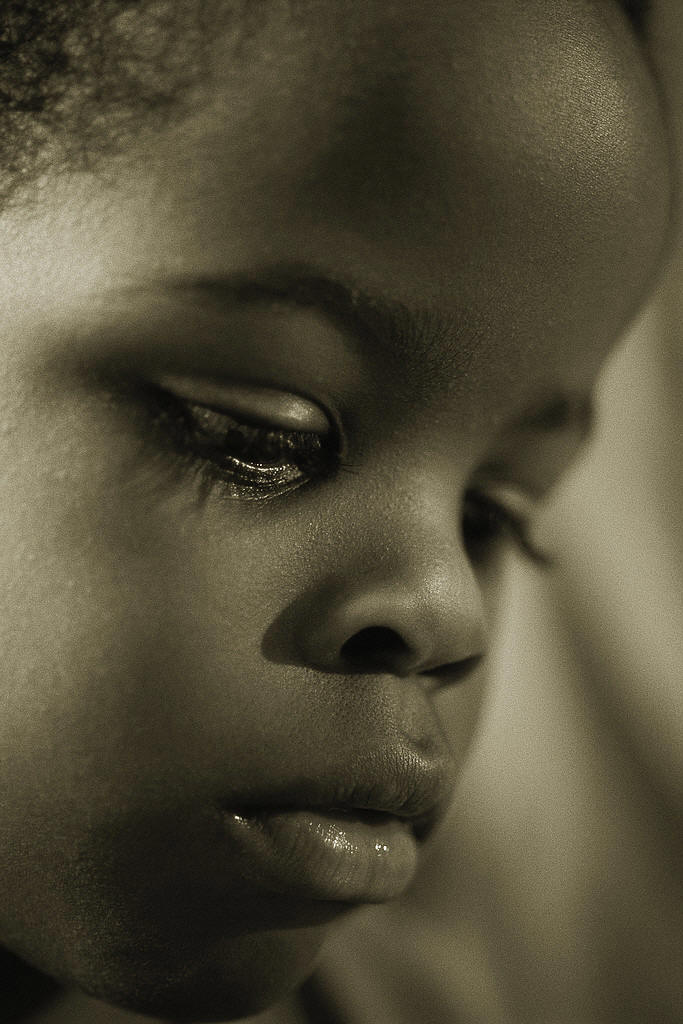 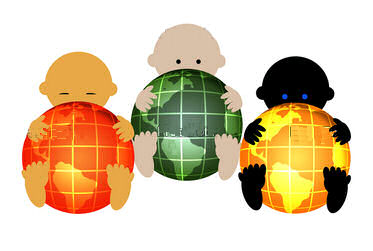 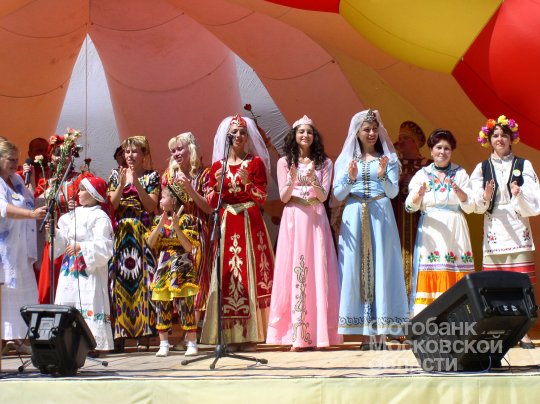 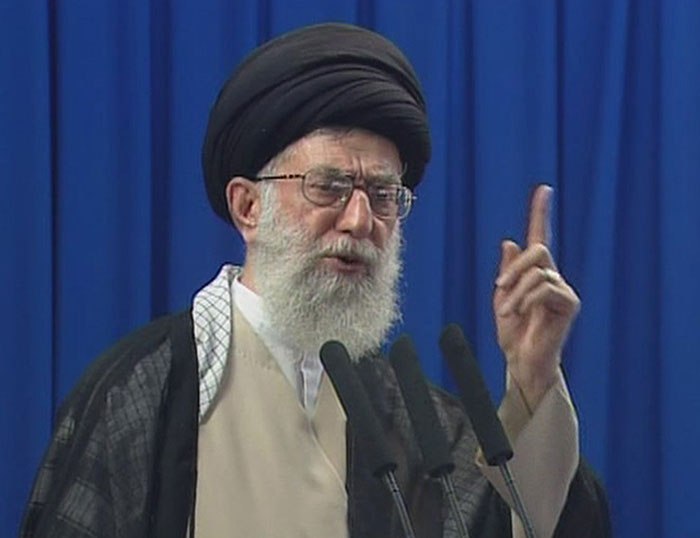 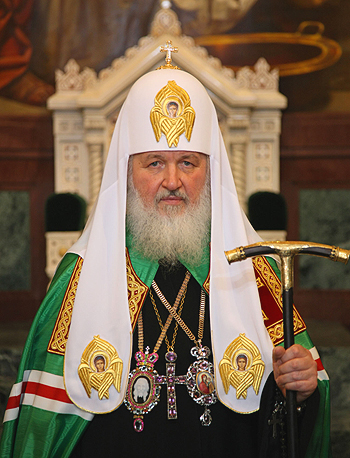 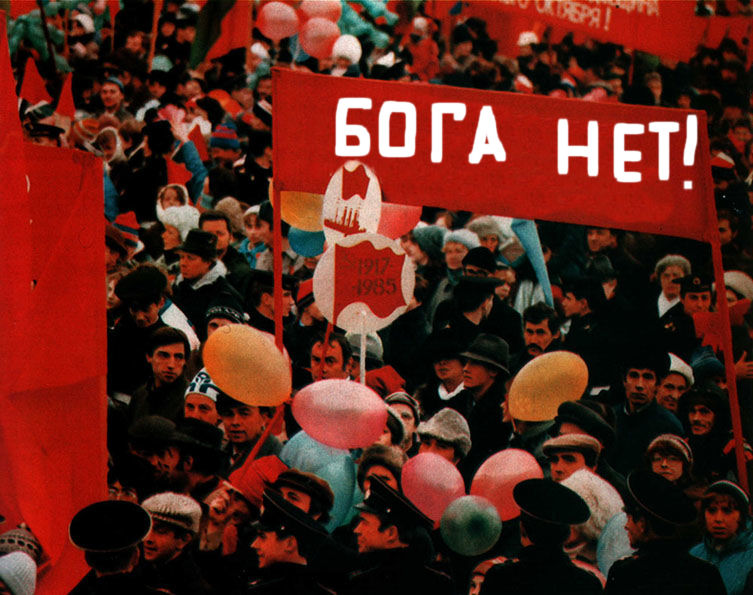 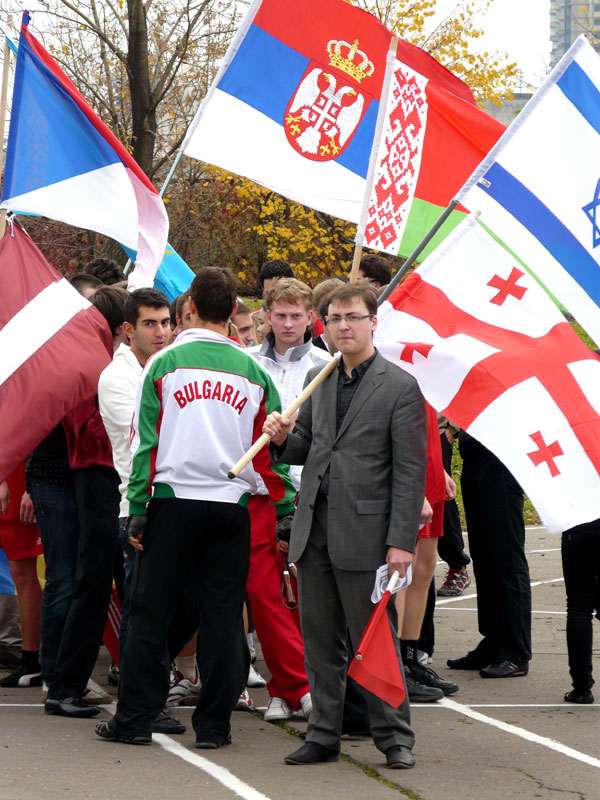